Educators Guide
Teaching and Learning
1
TABLES
OF CONTENTS
01
Introduction: Welcome to EELs
02
Welcome to our TEACHING and LEARNING resources (OERs)
03
How to use this guide
04
The structure of the guide
05
The modules
2
INTRODUCTION
WELCOME TO EELS
The goal of the project is to enhance entrepreneurial skills and initiative in young people, especially those with disadvantages, through a new methodology called "Experiential Entrepreneurship Labs" (EELs). EELs fosters critical thinking and practical problem-solving, enabling idea implementation and better equipping them with skills for labour market.
Educational institutions have a responsibility to increase young people's entrepreneurial skills, as it leads to personal and professional success and benefits communities. However, many vocational colleges across Europe struggle to engage students in entrepreneurship education as traditional approaches are uninspiring and theoretical to young people. The EEL’s Project partners also face similar challenges in equipping young people with entrepreneurial skills due to limited resources and a focus on business planning. Although there have been investments in entrepreneurial education in schools and universities, the models and resources are often classroom-based and do not easily transfer to informal and nonformal youth settings. Therefore, there is a need for investing in expansive entrepreneurship education that better meets the diverse learning needs of young people.
The overall aim of our project is to increase the sense of initiative and entrepreneurial competences of young people, especially those with fewer opportunities, so that they can better achieve their goals in the labour market and as active citizens. To achieve this, we aim to develop and introduce an innovative methodology known as “Experiential Entrepreneurship Labs” (EELs). EELs are an emerging methodology that develop young people’s critical thinking and solution-focused learning, helping them turn ideas into action.
3
EDUCATION IS THE MOST POWERFUL WEAPON WHICH YOU CAN USE TO CHANGE THE WORLD
Nelson Mandela
Welcome to our TEACHING and LEARNING resources (OERs)
This initiative focuses on creating innovative teaching and learning resources, developed in collaboration with target groups and utilized directly with them throughout the project, to enhance the initiative and entrepreneurial skills of young people, particularly those with fewer opportunities.
The primary goal is to facilitate the swift and effective incorporation of high-quality teaching and learning resources into diverse educational settings. Specifically, our objectives include:
Provision of Ready-to-Use Open Educational Resources (OERs): We offer a comprehensive collection of OERs tailored for teaching Experiential Entrepreneurship. These resources are designed to foster effective learning outcomes aligned with the Entrecomp European framework, emphasizing the development of key entrepreneurial skills.
Enhancing Accessibility, Inclusion, and Diversity: Our resources are crafted to be flexible and adaptable, ensuring they are accessible to a wide range of learners, regardless of their backgrounds or circumstances.
Optimizing Pedagogic Approaches: We provide guidance on the best pedagogical strategies, focusing on learner-centric methods suitable for in-person, hybrid, and digital classrooms. This ensures that the OERs can be utilized to their fullest potential, enhancing student engagement and learning outcomes.
Real-Life Applicability: By rigorously testing our resources with young people, we ensure they meet real-life needs and challenges, preparing students for real-world applications.
Digital Badge Programme: We developed a Digital Badge Programme to establish a framework and assessment process that recognizes the competences acquired by learners, providing them with valuable credentials.
Open Access Publication: To maximize the impact of our resources, we publish them in a digital, open-access format, making them available to the broader youth work and education sector.
5
[Speaker Notes: What is the purpose of these materials?
Who is the training course for?

What is to be considered?]
How to use this guide
This guide is specifically designed for youth educators and teachers who are at the forefront of shaping the entrepreneurial mindsets of the next generation. Whether you are working in a traditional classroom setting, a hybrid learning environment, or a fully digital platform, this guide will support you in utilizing our resources effectively.

Our aim is to support educators in leveraging these resources to create innovative and engaging learning experiences. By providing ready-to-use materials and detailed pedagogical guidance, we enable educators to focus on what they do best — teaching and inspiring young minds.

We recognize the need to move beyond the traditional, linear approach to teaching entrepreneurship, which often focuses solely on business creation. Instead, we advocate for a broader perspective that equips young people with diverse entrepreneurial competencies applicable across various professional settings.

This Educator's Guide is your key to unlocking the potential of Experiential Entrepreneurship Labs in your educational practice. We invite you to explore the resources, implement the strategies, and join us in transforming the landscape of youth and entrepreneurship education. Together, we can empower the next generation to achieve their fullest potential.

Thank you for being a part of this transformative journey!
6
Structure of the guide
We have created six independent teaching modules, each designed to be flexible and adaptable to your teaching needs. These modules can be used in any sequence or individually, allowing you to tailor your approach to your specific requirements. 

In the following pages, you will find a detailed overview of each module, including:
Encompassed Competencies within the Entrepreneurship Competence Framework
Learning Objectives: 
The key goals and outcomes each module aims to achieve
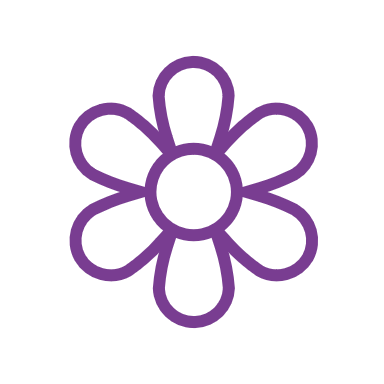 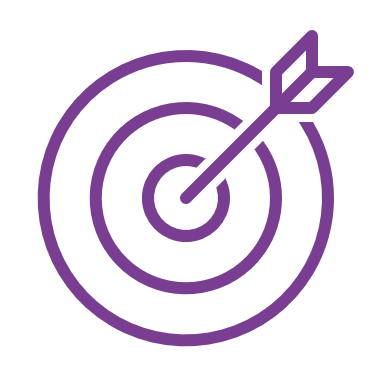 Learning Content: 
A summary of the topics and activities covered
Duration: 
The estimated time required to complete the module
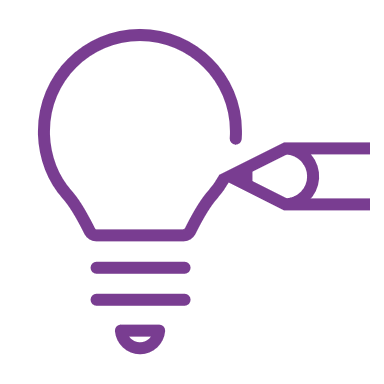 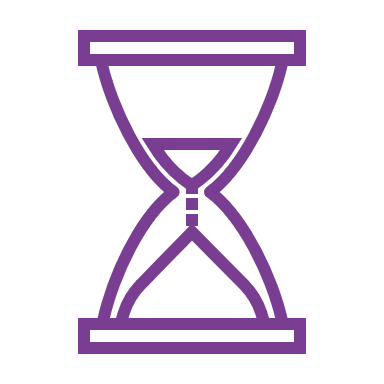 Materials: 
A list of resources and materials needed for effective implementation
Preparation: 
Guidelines on how to prepare for each module
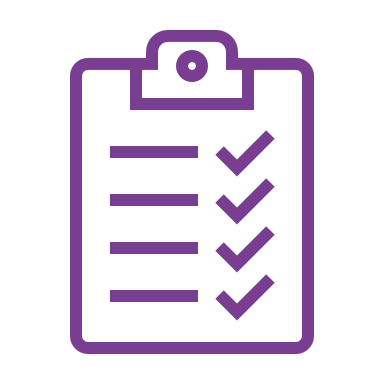 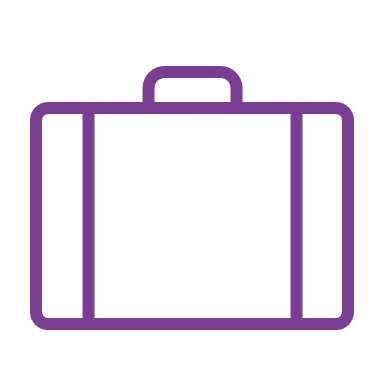 7
Module 1:
Generating Ideas & Innovation
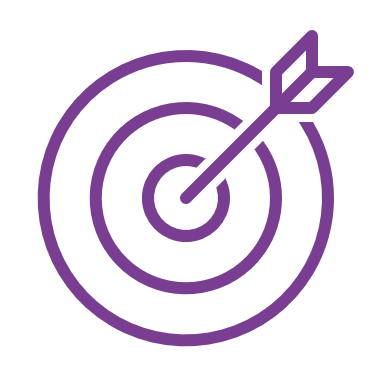 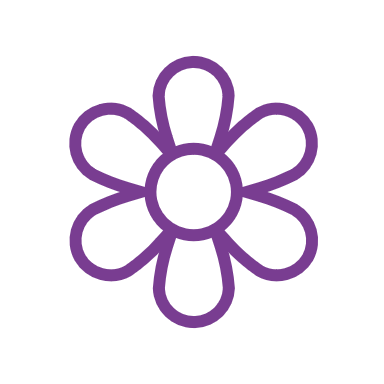 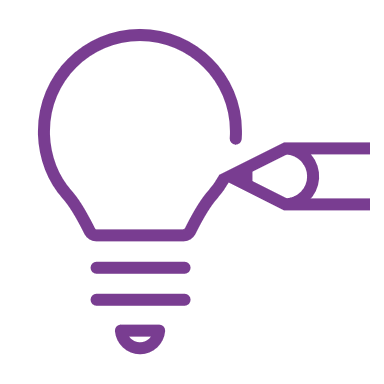 8
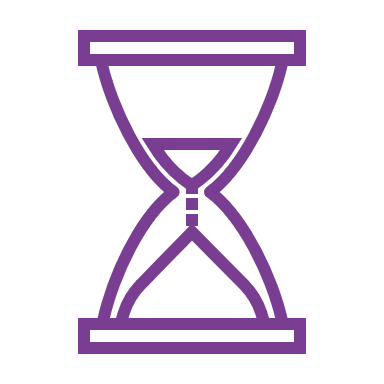 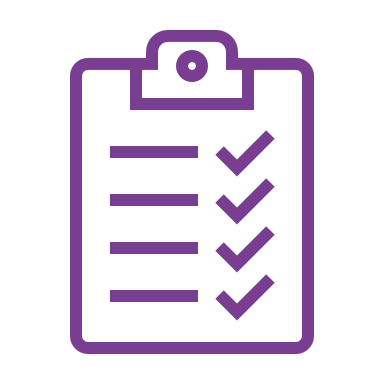 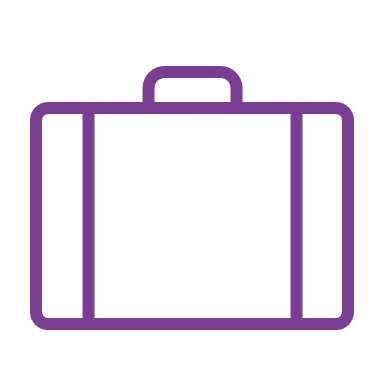 9
Module 2:
Creative problem solving
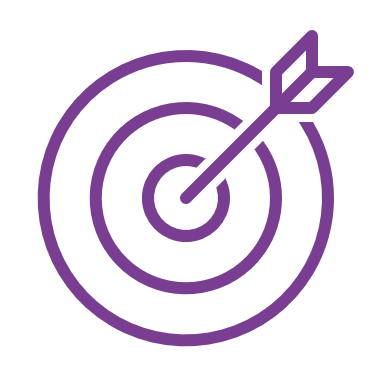 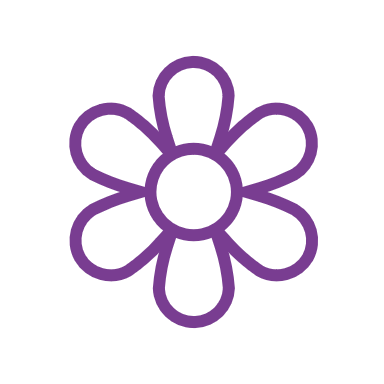 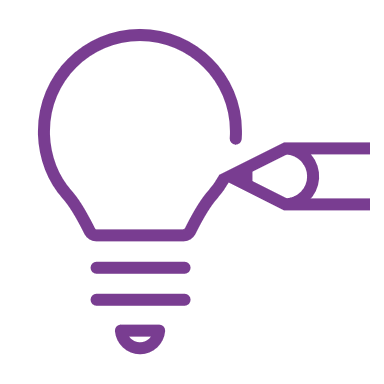 10
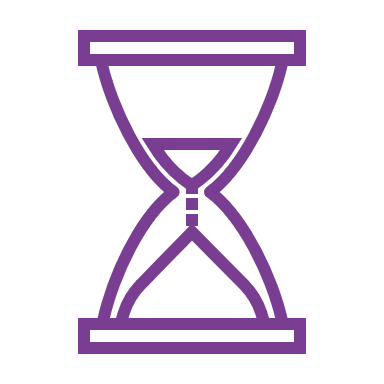 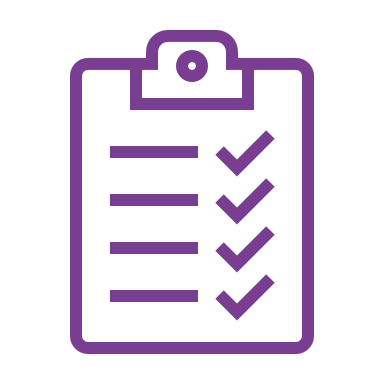 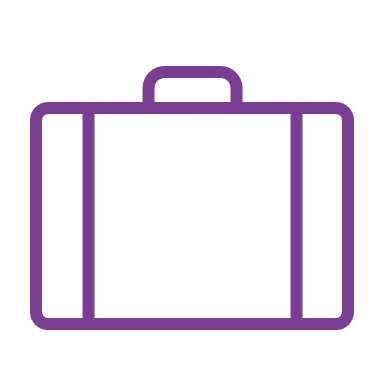 11
Module 3:
Communicate and Captivate
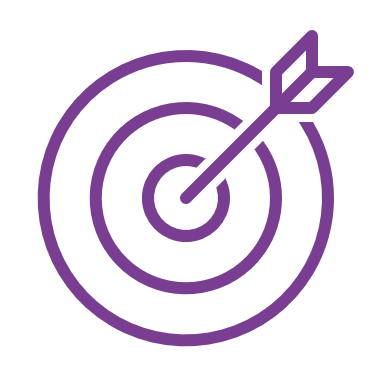 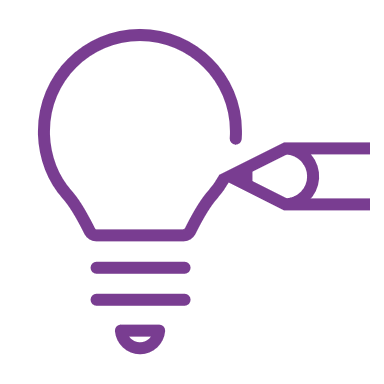 12
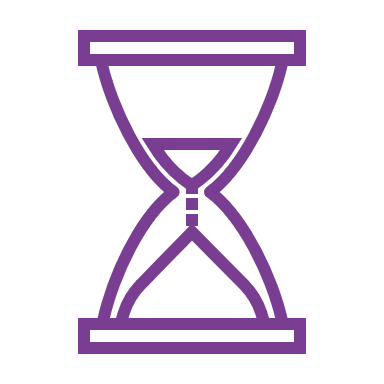 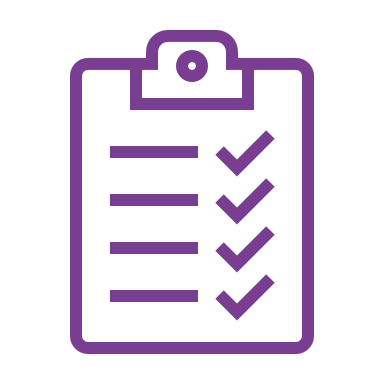 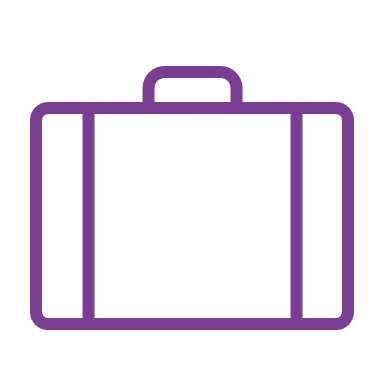 13
Module 4:
Building Self-Confidence
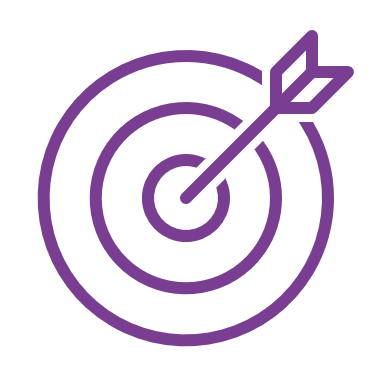 14
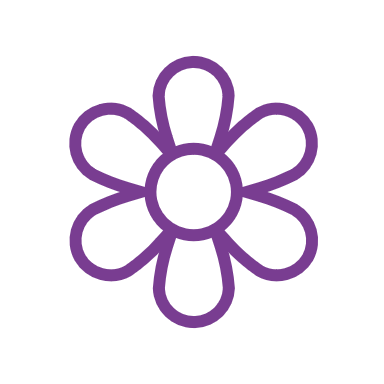 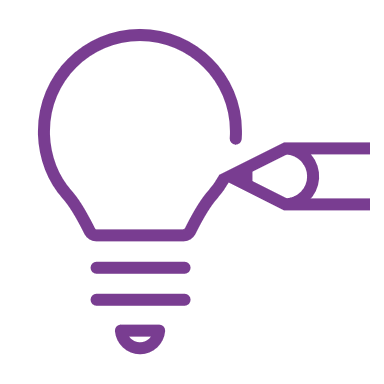 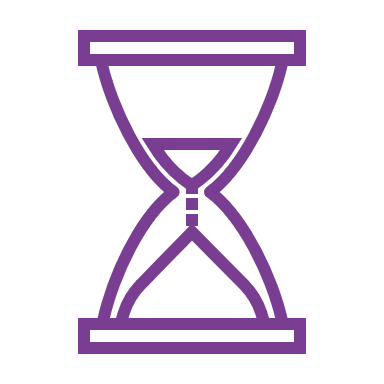 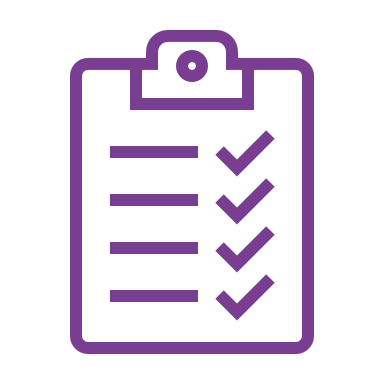 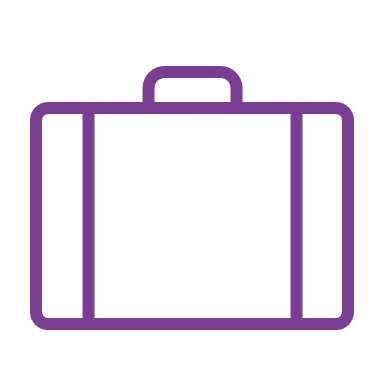 15
Module 5:
Self Awareness and Reflection
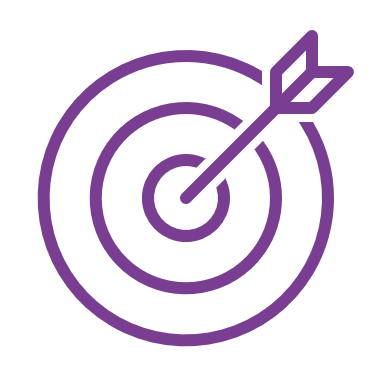 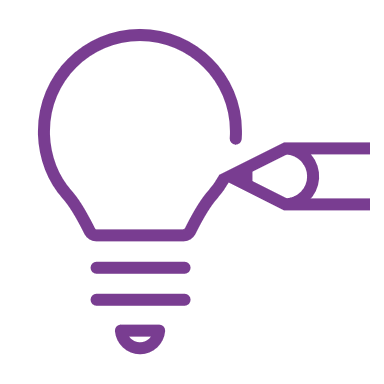 16
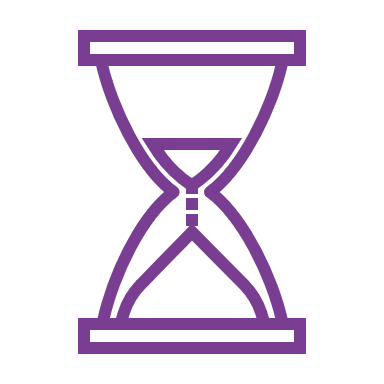 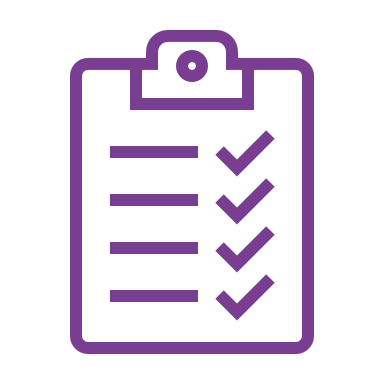 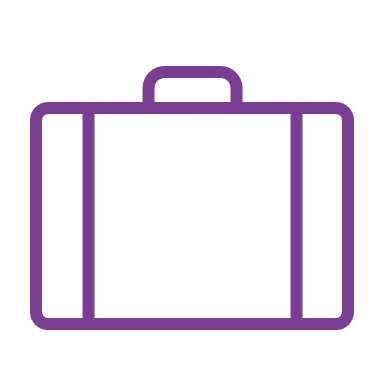 17
Module 6:
Learning through small failures
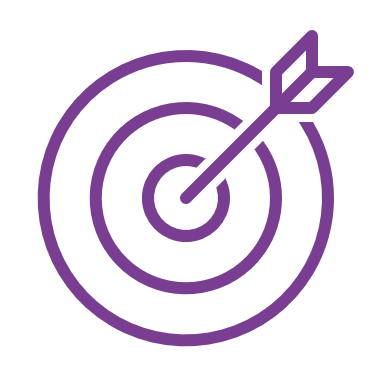 18
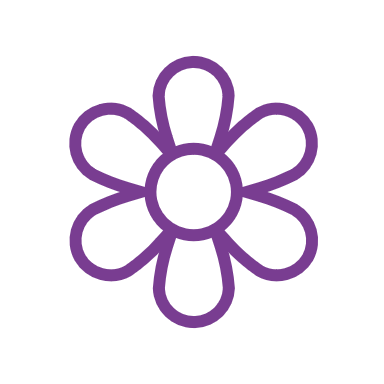 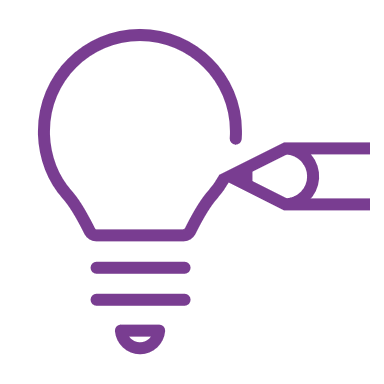 19
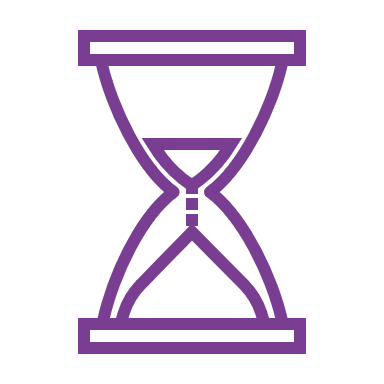 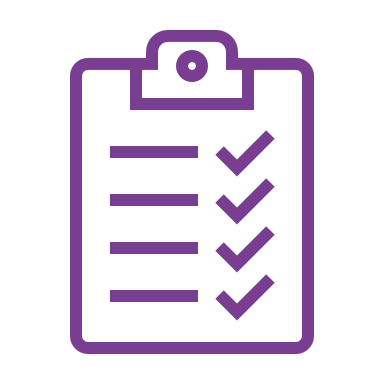 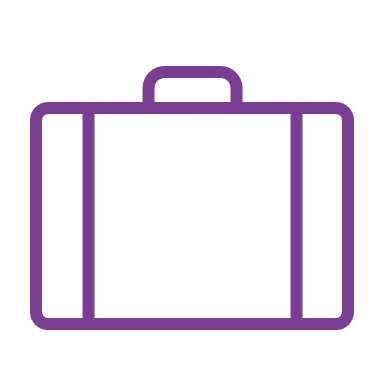 20
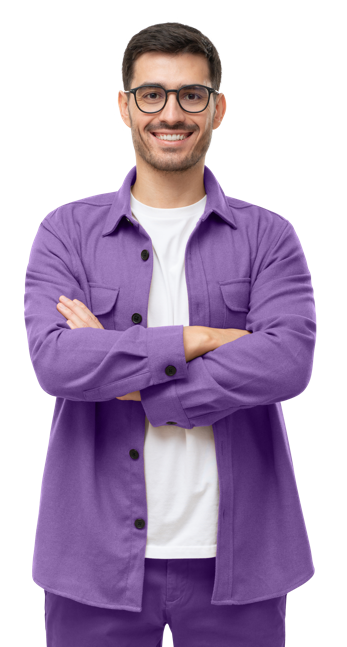 FOLLOW OUR
JOURNEY
www.entrepreneurshiplabs.eu